Changes that impact the world of work
Aleksandra Djurovic
Belgrade Open School team
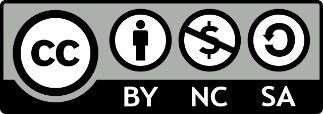 connect-erasmus.eu
This license lets you (or other party) share, remix, transform, and build upon this material non-commercially, as long as you credit the Connect! project partners and license your new creations under identical terms.
Aims of the presentation
1
Understanding changes that impact the world of work
Understanding consequences of the changes to the world of work
2
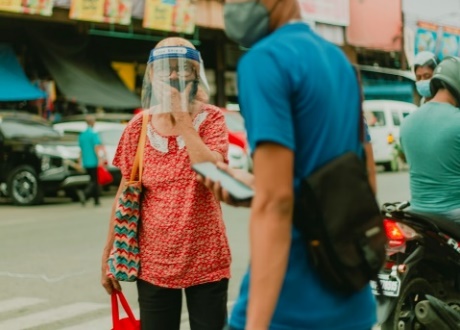 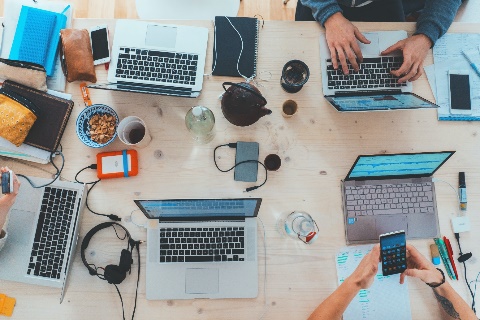 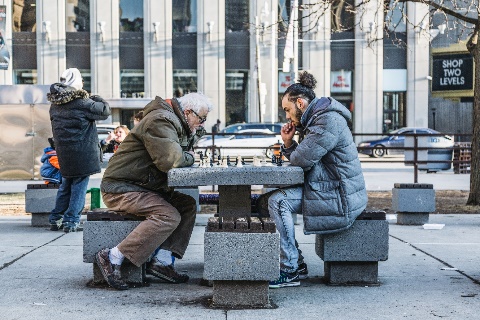 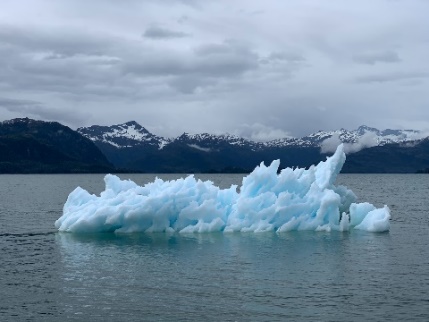 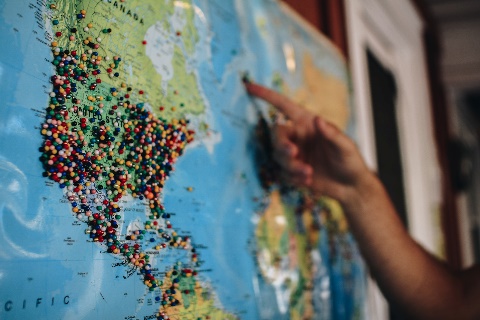 connect-erasmus.eu
What would you like to know during this learning session?
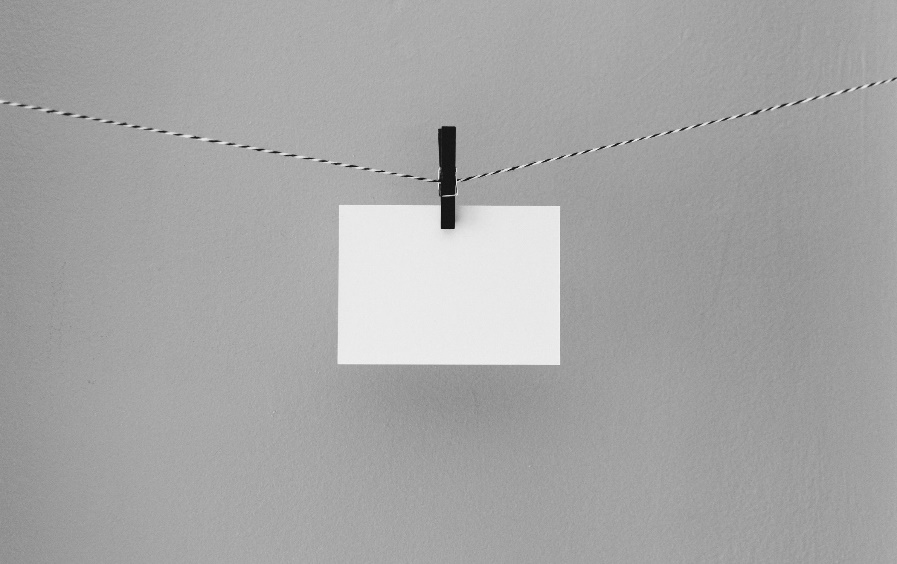 connect-erasmus.eu
Overview of the learning session
- Dimensions of impact of different trends to world of work- Overview of some of the trends that impact the world of work and their possible impact to number of jobs and job quality
connect-erasmus.eu
Developments in the world of work have attracted immense attention in the recent years…
connect-erasmus.eu
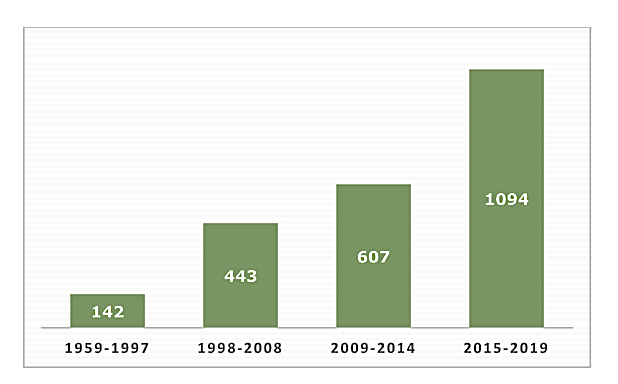 International publications regarding the future of work from the period 1959-1997, 1998-2008, 2009-2014 and 2015-2019
Source: Santana, M., & Cobo, M. J. (2020). What is the future of work? A science mapping analysis. European Management Journal, 38(6), 846-862.
connect-erasmus.eu
5 dimensions of impact of trends to world of work
The future of work can be described along five dimensions in which current changes will impact the world of work (Balliester & Elsheikhi, 2018)
connect-erasmus.eu
What makes work decent? Indicators of decent work (ILO)
When considering impact of current changes to the world of work it is important not only to consider changes to the number of available jobs but also to availability of decent work.
employment opportunities;  
adequate earnings and productive work;  
decent working time;  
combining work, family and personal life;  
work that should be abolished;  
stability and security of work;  
equal opportunity and treatment in employment;  
safe work environment;  
social security; and 
social dialogue, employers’ and workers’ representation.
International Labour Organisation (ILO). (2013). Decent work indicators. Geneva: ILO.
connect-erasmus.eu
What makes work decent? Decent work from the perspective of the psychology of working theory
When considering impact of current changes to the world of work it is important not only to consider changes to the number of available jobs but also to availability of decent work.
Physical and interpersonally safe working conditions (e.g., absence of physical, mental, or emotional abuse), 
Hours that allow for free time and adequate rest, 
Organizational values that complement family and social values, 
Adequate compensation, and 
Access to adequate health care
connect-erasmus.eu
17 Sustainable Development Goals of the 2030 Agenda give a framework for tackling the many challenges confronting humanity, including those in the world of work. 
The importance of decent work in achieving sustainable development is highlighted by Goal 8  which aims to “promote sustained, inclusive and sustainable economic growth, full and productive employment and decent work for all”.
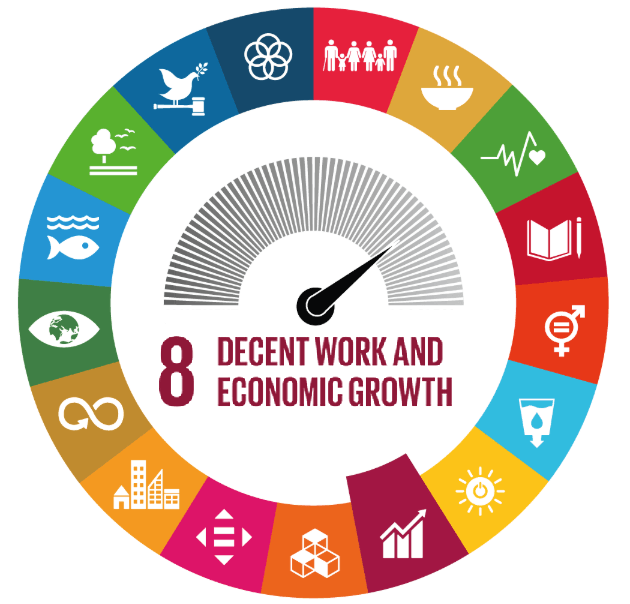 https://ilostat.ilo.org/decent-work-and-the-sdgs-11-charts-that-tell-the-story/
connect-erasmus.eu
In this session we will look into some of the changes and their potential impact to the number and quality of jobs…
05
connect-erasmus.eu
[Speaker Notes: Tristram]
05
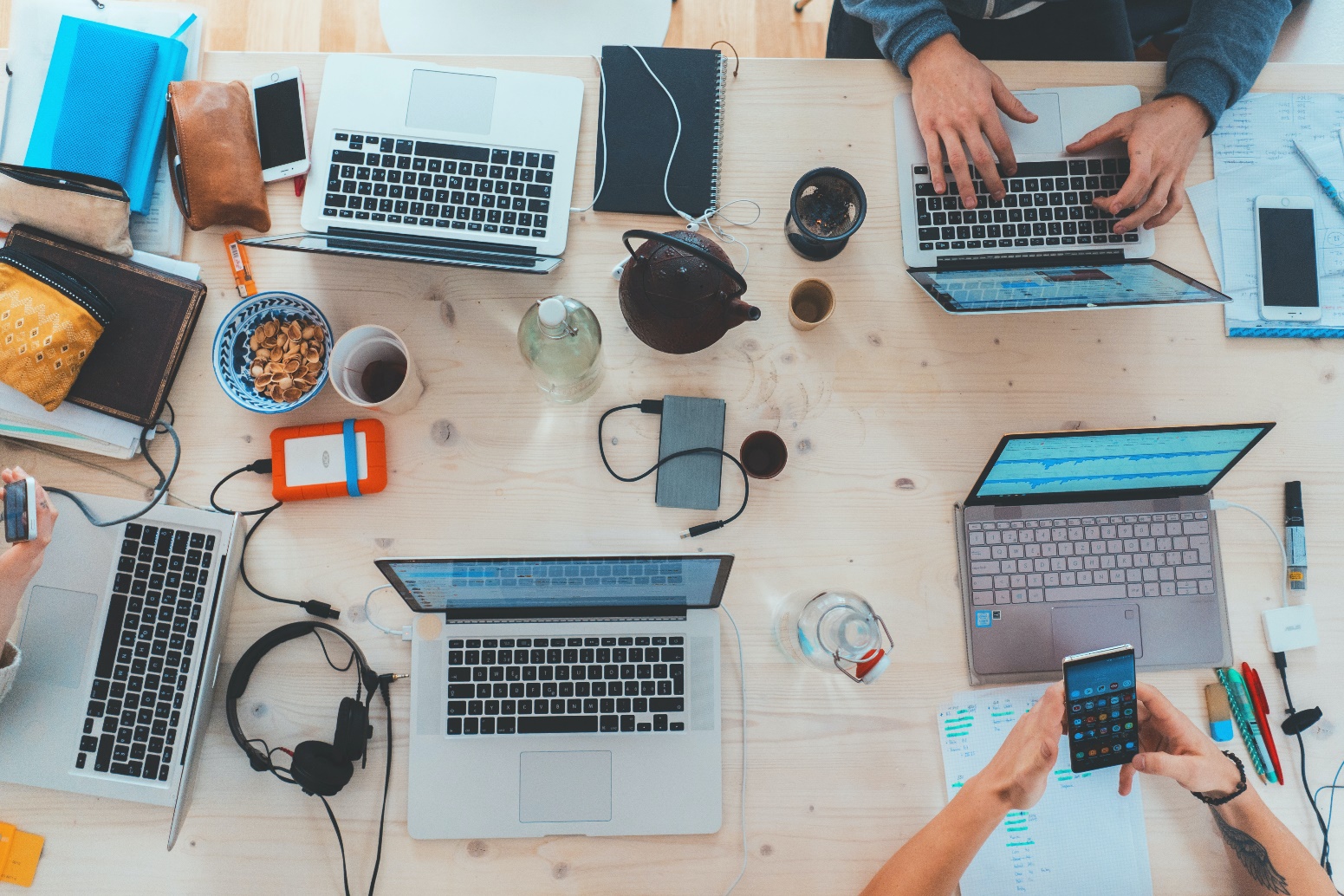 connect-erasmus.eu
Technological advances are permitting an increasing number of tasks to become automated…
https://sites.google.com/a/nexgenacademy.com/more-than-laissez-faire/workers-unions/workers-unions-photos
https://www.automate.org/blogs/fashionable-robots-automation-in-clothing-factories
connect-erasmus.eu
Impact of automation on the world of work in headlines
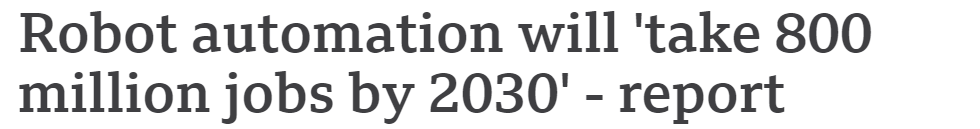 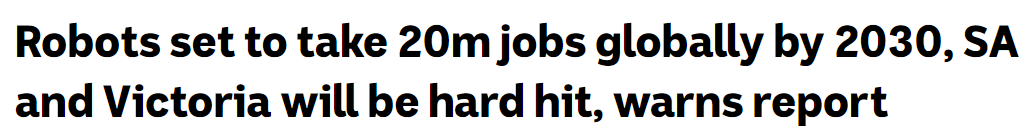 BBC, 29/11/2017
ABC News, 26/06/2019
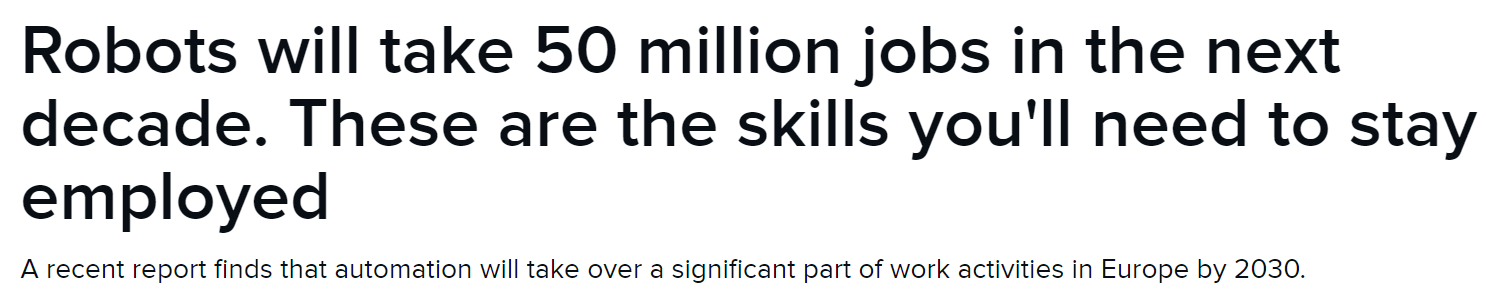 ZDNet, 13/07/2020
connect-erasmus.eu
Recent Eurobarometer survey (2017) shows concerns that the use of robots and artificial intelligence leads to job losses
74% of respondents agree that due to the use of robots and artificial intelligence, more jobs will disappear than new jobs will be created
 
72% agree robots and artificial intelligence steal people’s jobs
connect-erasmus.eu
The two volumes
However, the research findings are disparate
connect-erasmus.eu
How do you find this data?
 
What is your perspective on this?
connect-erasmus.eu
Do we expect employment losses due to the technological change?
Robots might not replace jobs as a whole but only certain tasks (especially routine and manual ones). This might not lead to job losses at the aggregate level but to a restructuring of the task content of different jobs.
Workers can adjust to the challenge of automation by switching tasks, thus preventing technological unemployment.
Many of the studies look at the probability that a job could be automated, not the probability that it or the tasks will be automated. Implementation of innovative technologies can come with a significant financial costs.
Technological change does not just destroy jobs, but also generates new ones. Employment and investment in robots might move together, as both might reflect some underlying variable such as the resilience, competitiveness or innovative capacity of some countries manufacturing industries. 
However, technological change will not affect all individuals equally, and for some people the risk of job loss is high as well as deterioriation of job quality. In the absence of adequate opportunities to acquire new relevant skills, many of those who are at risk of job loss may be forced to take lower skilled and lower paying jobs and this could also give rise to precarious forms of employment increasing alongside long-term unemployment.
connect-erasmus.eu
05
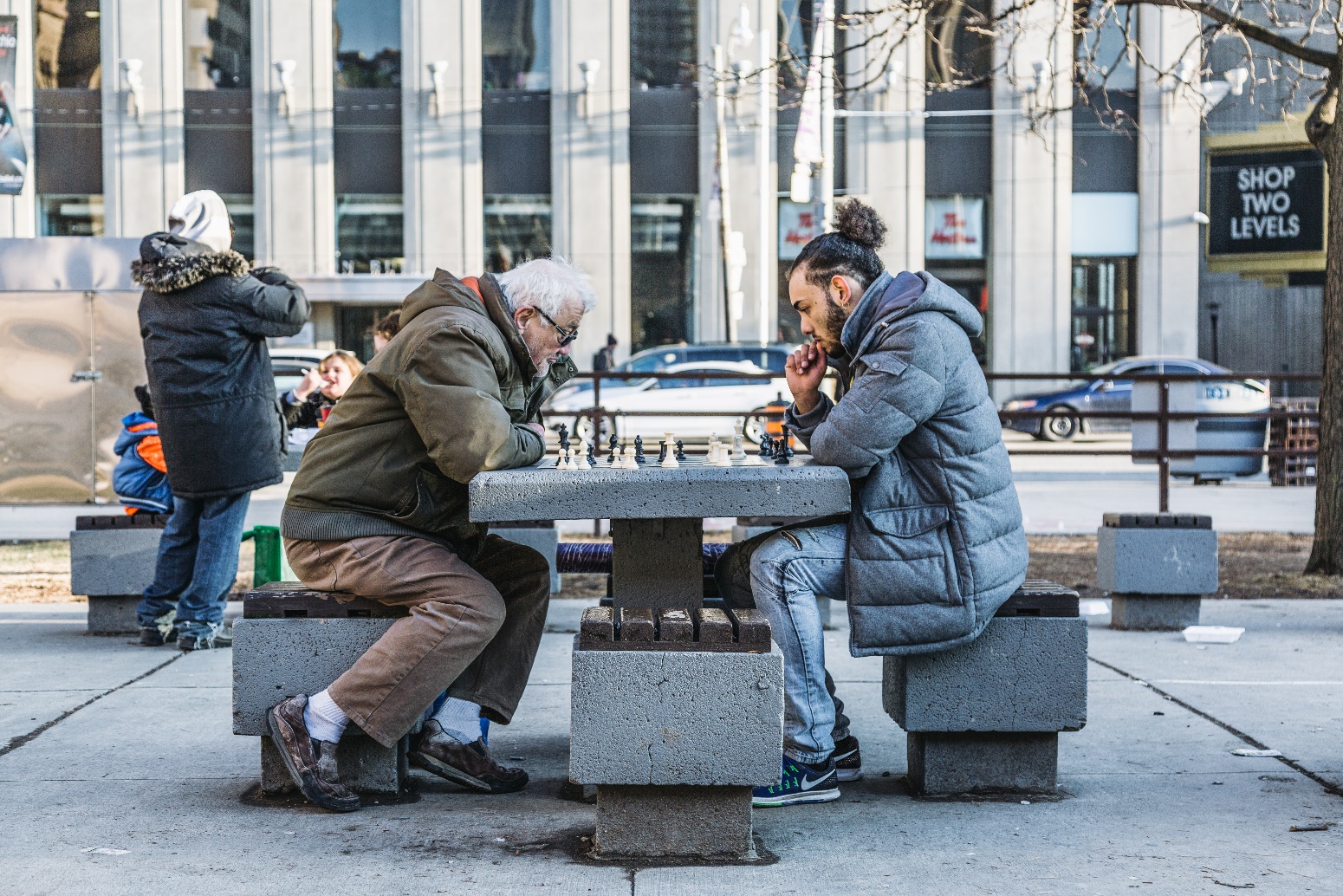 connect-erasmus.eu
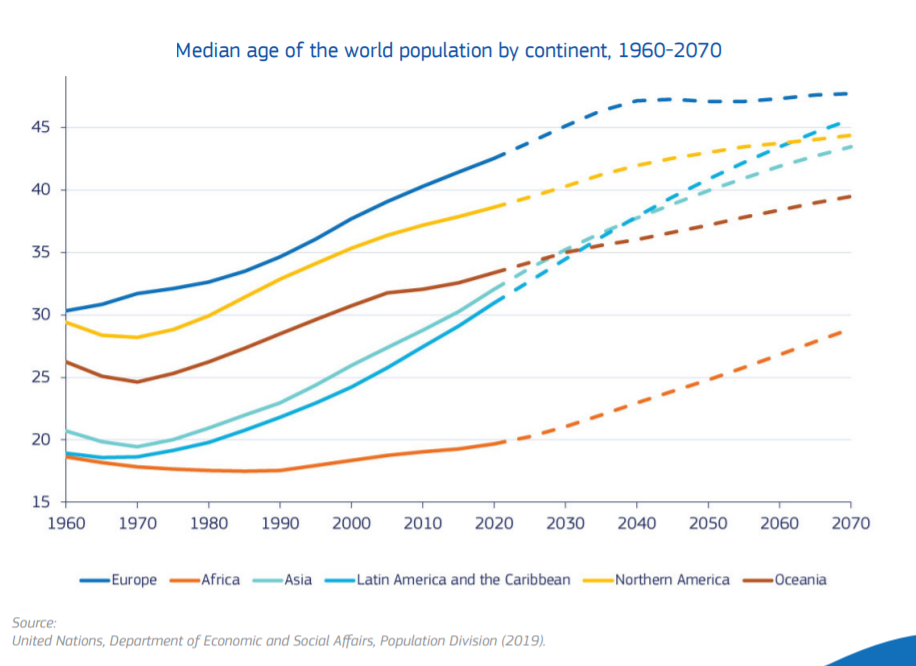 The global increase in the share of older people will result in a decline of the growth rate of the potential labour force 
In emerging and developing countries, changing population dynamics have led to a increase in the proportion of the young population entering the labour market
Rising educational attainment and longer school careers will also continue to lower participation rates among young people, especially in emerging and developing countries
https://ec.europa.eu/info/sites/info/files/green_paper_ageing_factsheet_en_2.pdf
connect-erasmus.eu
[Speaker Notes: https://ec.europa.eu/info/sites/info/files/green_paper_ageing_factsheet_en_2.pdf
https://ec.europa.eu/info/strategy/priorities-2019-2024/new-push-european-democracy/impact-demographic-change-europe_en]
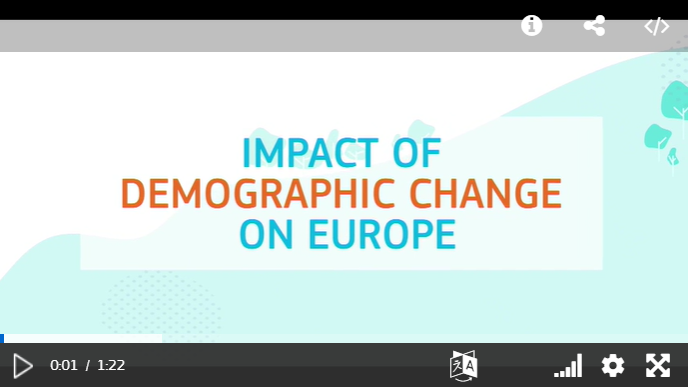 https://audiovisual.ec.europa.eu/en/video/I-192114?&lg=EN
connect-erasmus.eu
Potential impact of demographic changes on number and quality of jobs
New job opportunities are also expected to arise in line with population ageing
1
Longer life expectancy is likely to bring about employment opportunities in emerging sectors, such as the health and long-term care sectors.
Bringing more people into employment will be a priority in many countries
2
The potential avenues to mitigate lower labour force growth mentioned in literature include migration, extending the working lives of older workers, encouraging greater female labour market participation, opening up the labour market to people with disabilities…
3
connect-erasmus.eu
[Speaker Notes: https://ec.europa.eu/info/sites/info/files/green_paper_ageing_factsheet_en_2.pdf
https://ec.europa.eu/info/strategy/priorities-2019-2024/new-push-european-democracy/impact-demographic-change-europe_en]
05
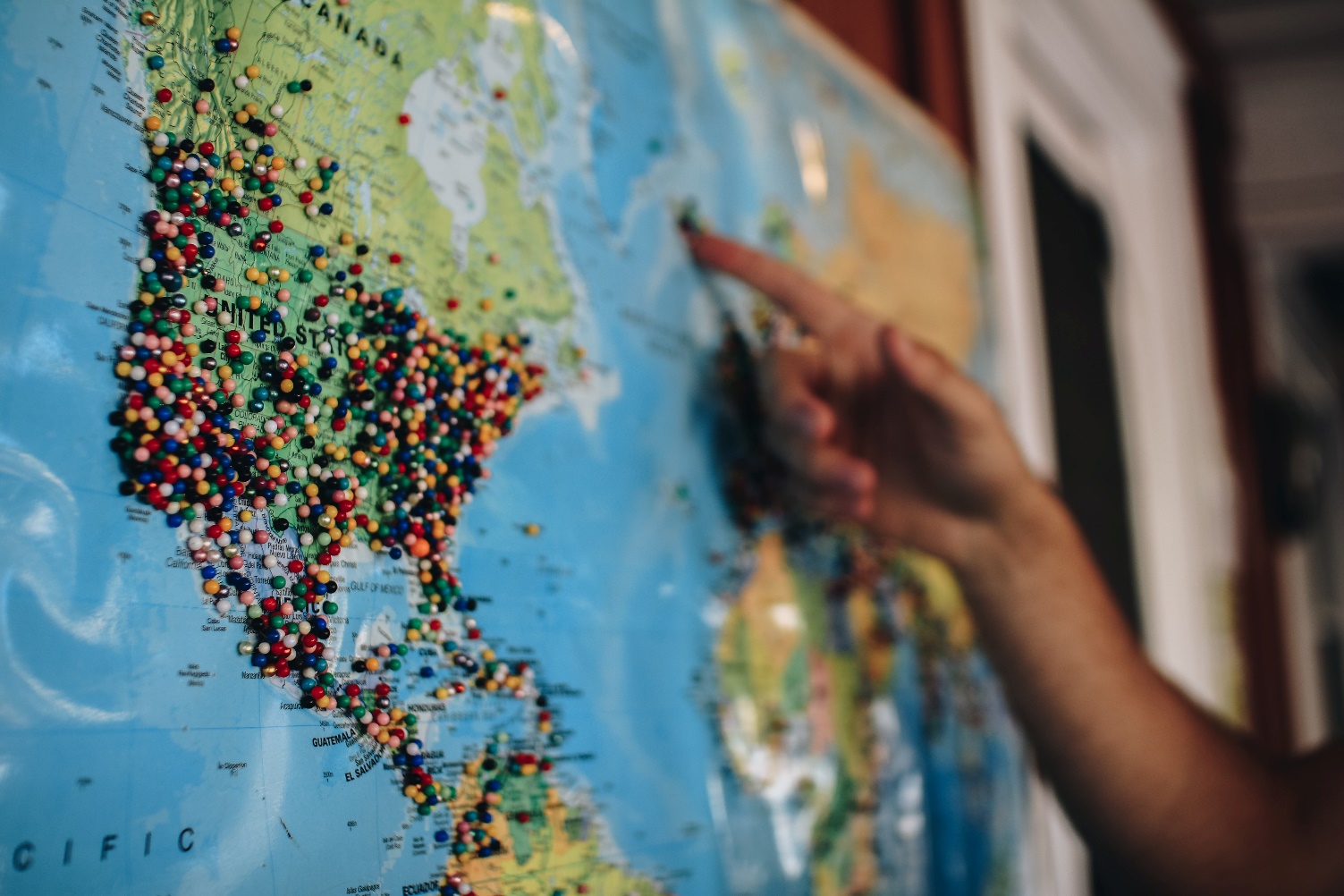 connect-erasmus.eu
Globalization
The process by which businesses or other organizations develop international influence or start operating on an international scale. 
It encompasses the internationalization of production, finance (including remittances), trade and migration. (ILO, 2017)
connect-erasmus.eu
[Speaker Notes: Globalization???]
Potential impact of globalization on number and quality of jobs
1
Global competition is increasingly seen as a source of widening wage inequality in both developed and developing countries
In developed countries competition for talent may be intensified. In the developing countries the productivity gains may be disproportionately allocated to high-skilled workers.
2
Growing trade with developing economies may have exacerbated earnings inequality by depressing wages of low-skilled labour in developed economies
Unskilled workers in multinational companies tend to have limited opportunities and face stagnant, low wages.
3
connect-erasmus.eu
05
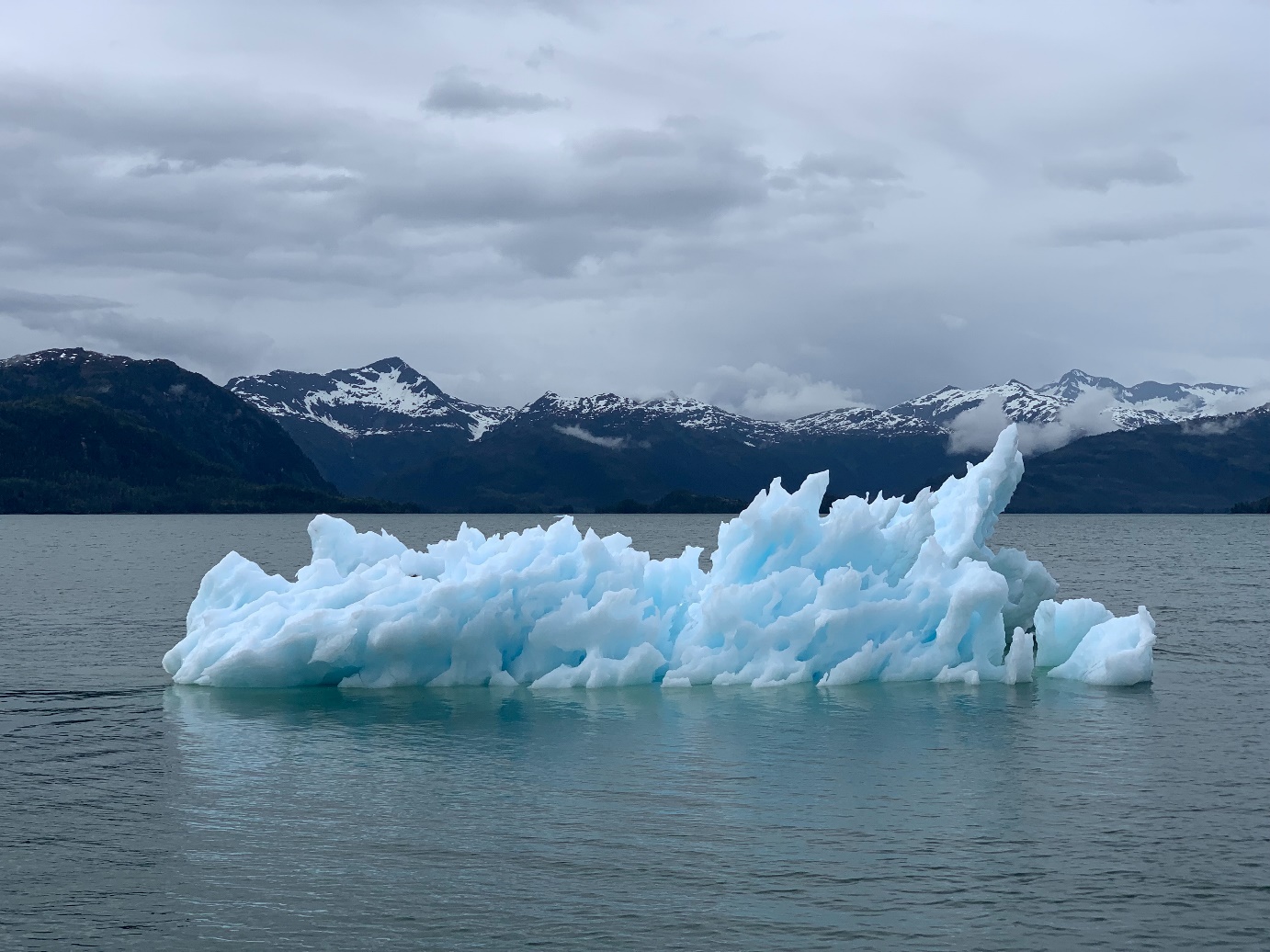 connect-erasmus.eu
There are many ways in which climate change will affect the world of work
The 5 mega-trends you should know about | Ways to Change The World - YouTube
connect-erasmus.eu
Potential impact of climate change on number and quality of jobs
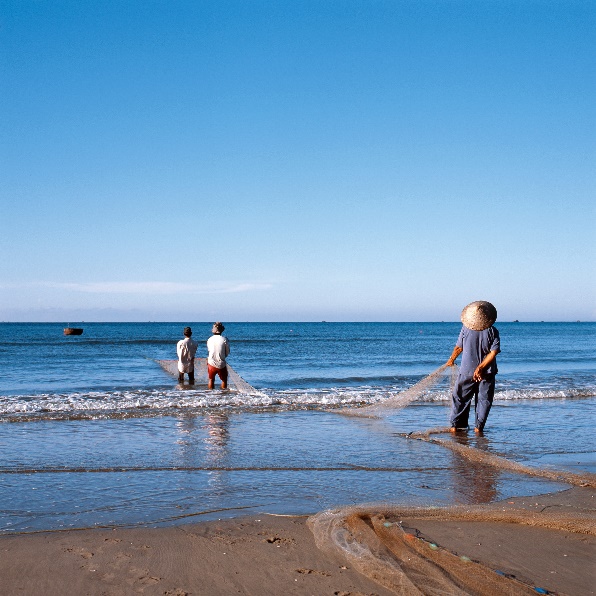 3
1.2 billion jobs depend directly on natural processes
1
For example, dry-land farming relies on rain for irrigation and farmers rely on forests to prevent floods; coastal fishing relies on the biodiversity of the ocean.
2
And all jobs are vulnerable to environmental risks
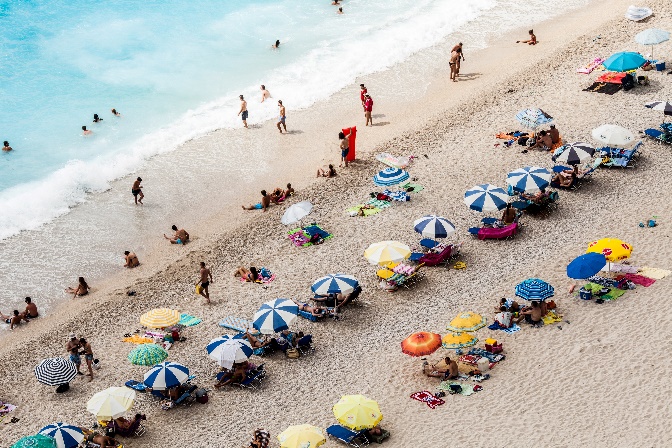 For instance, air pollution reduces productivity and working hours through the deterioration of the health of workers. Since rising temperatures increase the incidence of heat stress and health risks, the proportion of working hours during which a worker needs to rest and cool down the body will increase. There is also an increased likelihood of accidental injuries.
connect-erasmus.eu
Potential impact of climate change on number and quality of jobs
A low-carbon economy also creates jobs, but it implies a redistribution of labour
3
3
For instance, advancing towards the decarbonization of the energy sector will result in the net creation of 18 million jobs around the world.  However, labour will be distributed differently. For example, annual increase in recycling rates for plastics, glass, wood pulp, metals and minerals would replace the direct extraction of the primary resources for these products but the waste management would grow.
2
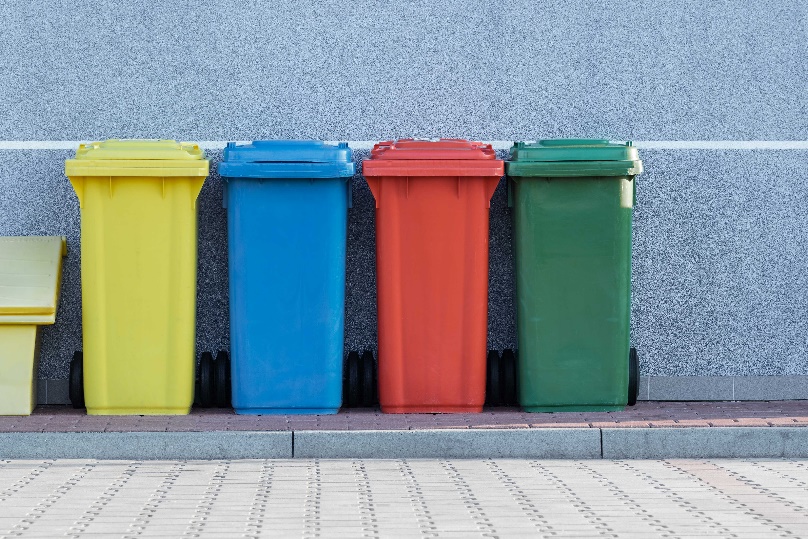 Transitioning towards greener economy could have a positive impact on quality of jobs
4
In the waste management and recycling sector, for instance, the majority of workers are currently informally employed, particular in developing countries. In order for recycling to become a green activity, jobs must be formalised.
connect-erasmus.eu
Potential impact of climate change on number and quality of jobs
3
However, people who are marginalized are especially vulnerable to the effects of climate change
5
Groups at risk include populations not covered by national social protection systems, workers in the informal economy and many migrant workers. Poor and low-income countries are at higher risk in view of their lower capacity to mitigate the damage and mobilize resources for reconstruction.
2
connect-erasmus.eu
05
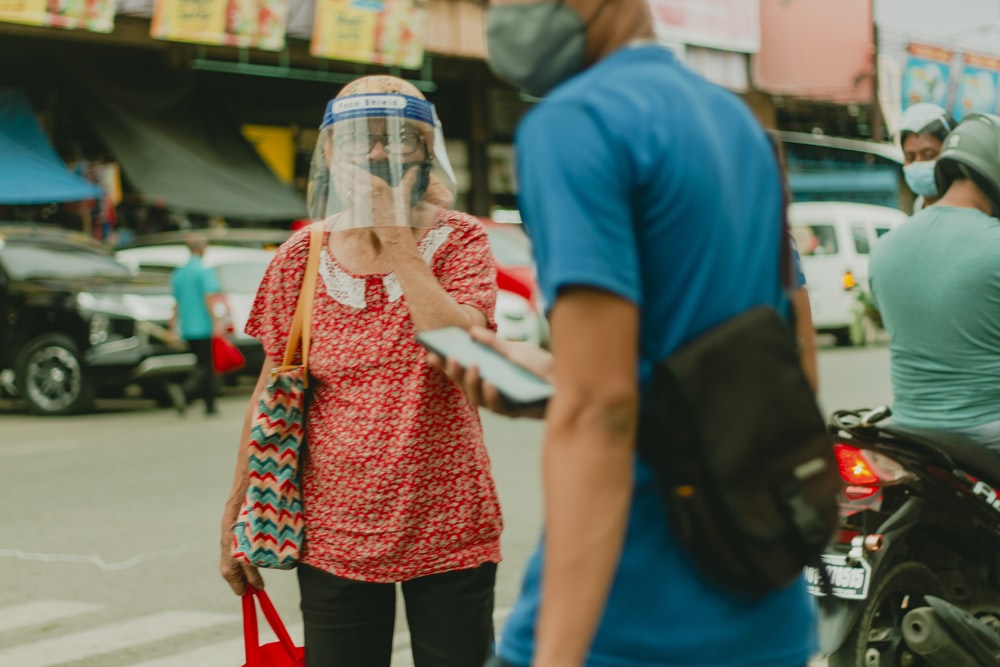 connect-erasmus.eu
World of work and COVID-19
https://www.youtube.com/watch?v=8KenNOYOiq4
connect-erasmus.eu
The world of work has already undergone significant changes…
In 2020, 8.8 per cent of global working hours were lost relative to the fourth quarter of 2019, equivalent to 255 million full-time jobs.
Since the outbreak of the Covid-19 pandemic working from home has become the norm for millions of workers in the EU and worldwide.
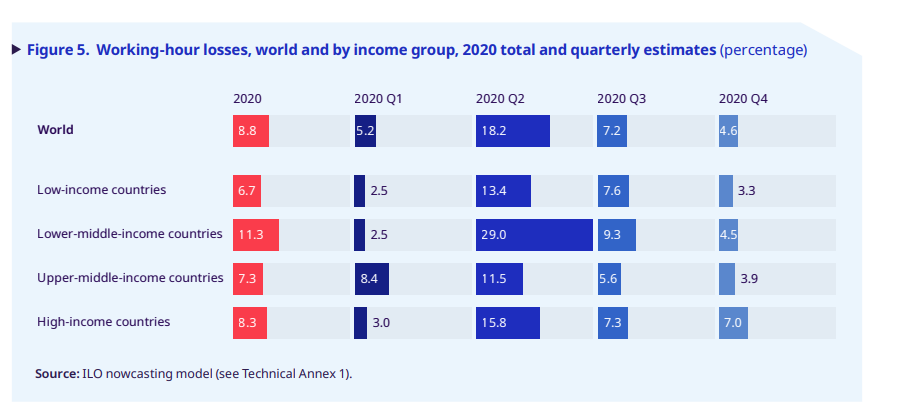 Source: ILO model - https://www.ilo.org/global/topics/coronavirus/impacts-and-responses/WCMS_767028/lang--en/index.htm
connect-erasmus.eu
Keep in mind - changes in the world of work are interrelated
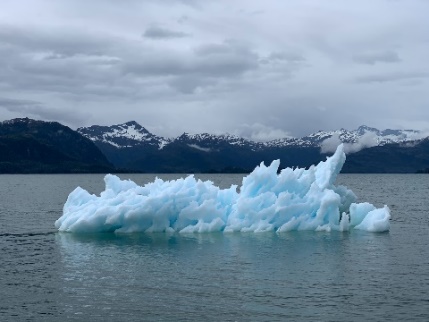 For example, demographic change and the green and digital transitions often affect, support or accelerate each other.

COVID-19 crisis is also likely to accelerate automation, as companies reduce reliance on human labour and contact between workers, or re-shore some production.
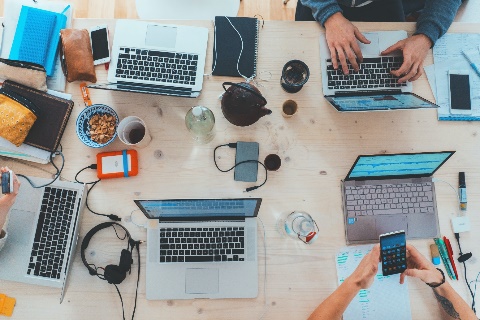 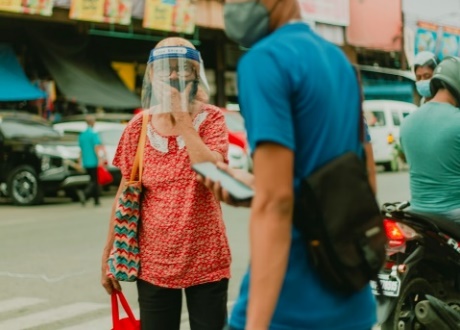 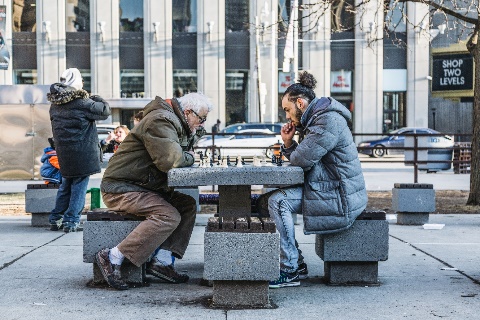 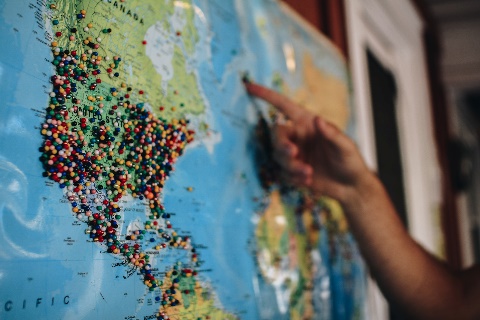 connect-erasmus.eu
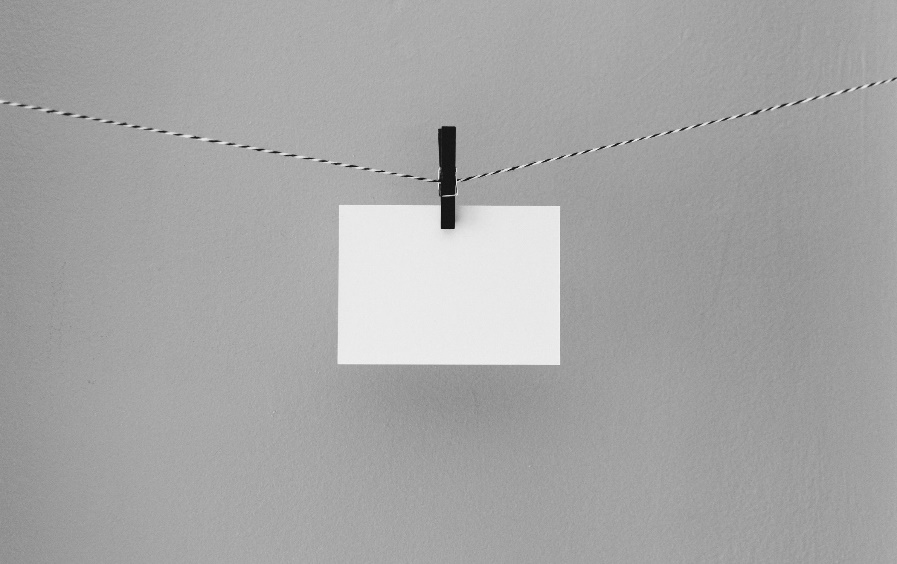 How do you find this data?
 
What is your perspective on this?
connect-erasmus.eu
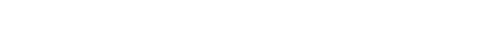 The Changing Nature of Work and Threats to Decent Work and Well-Being.
Adapted from: Blustein, D. L., Kenny, M. E., Di Fabio, A., & Guichard, J. (2019). Expanding the impact of the psychology of working: Engaging psychology in the struggle for decent work and human rights. Journal of Career Assessment, 27(1), 3-28.
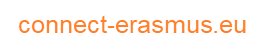 References
Balliester, T., & Elsheikhi, A. (2018). The future of work: a literature review. ILO Research Department Working Paper, 29.
Blustein, D. L., Kenny, M. E., Di Fabio, A., & Guichard, J. (2019). Expanding the impact of the psychology of working: Engaging psychology in the struggle for decent work and human rights. Journal of Career Assessment, 27(1), 3-28.
Duffy, R. D., Blustein, D. L., Diemer, M. A., & Autin, K. L. (2016). The psychology of working theory. Journal of Counseling Psychology, 63, 127-148. 
International Labour Organisation (ILO). (2013). Decent work indicators. Geneva: ILO. 
Montt, G., Fraga, F., & Harsdorff, M. (2018). The future of work in a changing natural environment: Climate change, degradation and sustainability. ILO Research Paper Series, Geneva: International Labour Office.
Santana, M., & Cobo, M. J. (2020). What is the future of work? A science mapping analysis. European Management Journal, 38(6), 846-862.
connect-erasmus.eu
Thank you for the attention. Questions?
connect-erasmus.eu